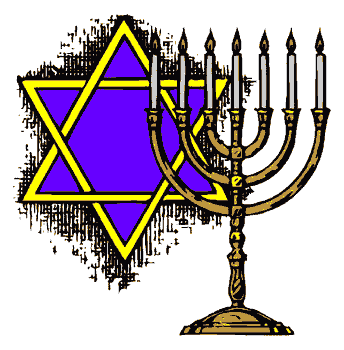 Which religion is this?
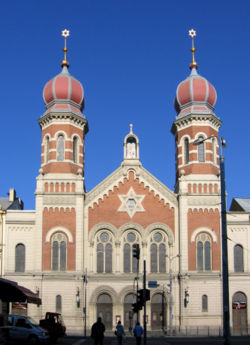 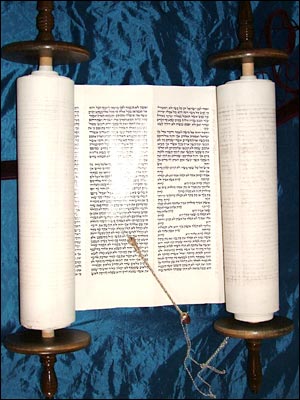 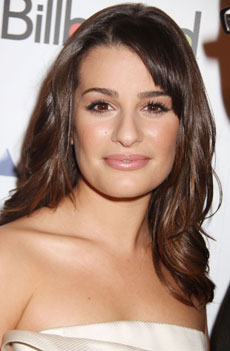 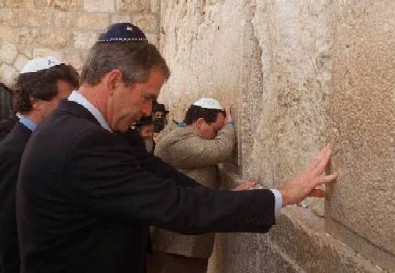 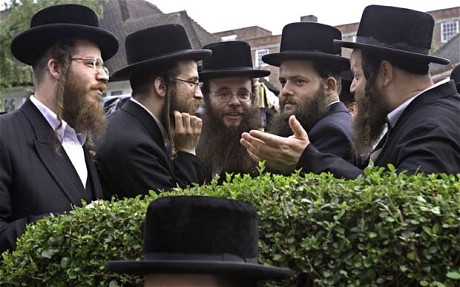 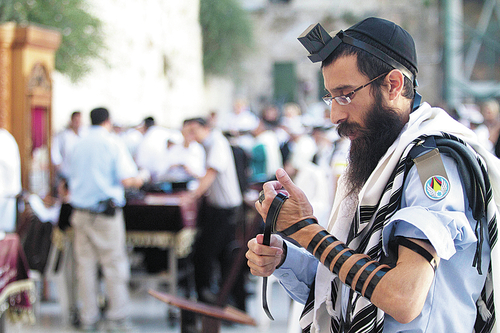 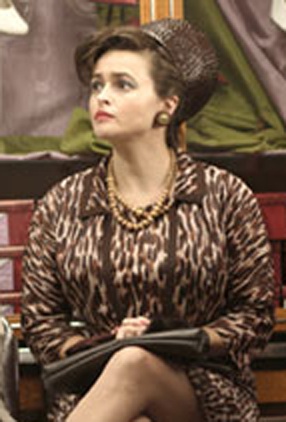 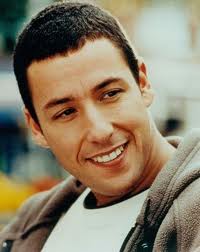 Abraham – the father of the Jews
The first believer of One God – he was promised as many children as stars in the sky.
Was tested by God – did he love God more than his own son?
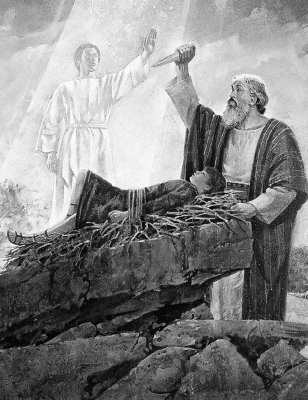 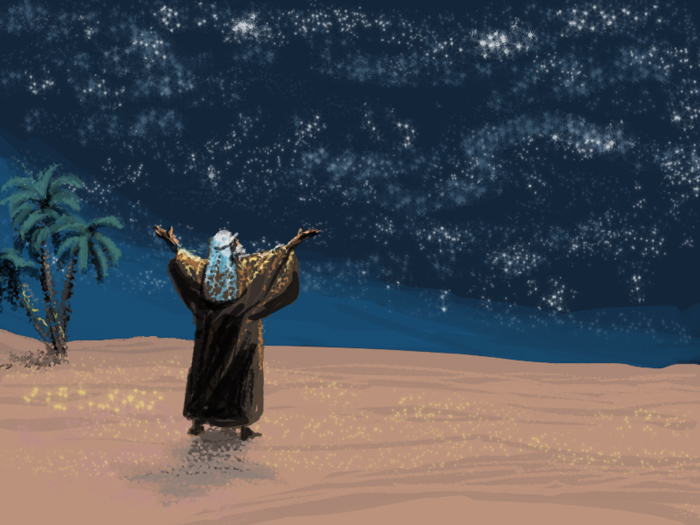 Moses
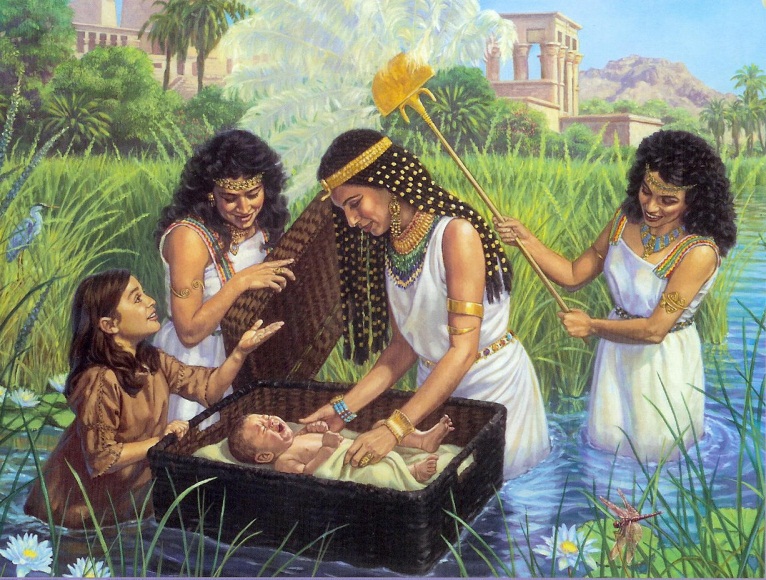 Received the Ten Commandments
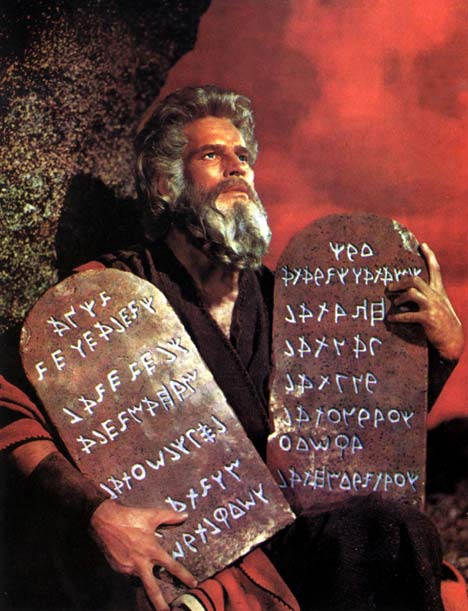 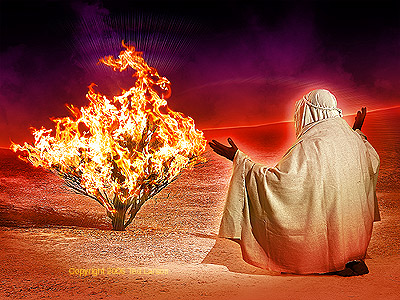 The TeNaKh
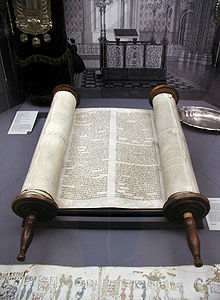 Torah – book of law
Ne’vim – books of the Prophets
Ketuvim – writings (songs, prayers, poetry, letters)
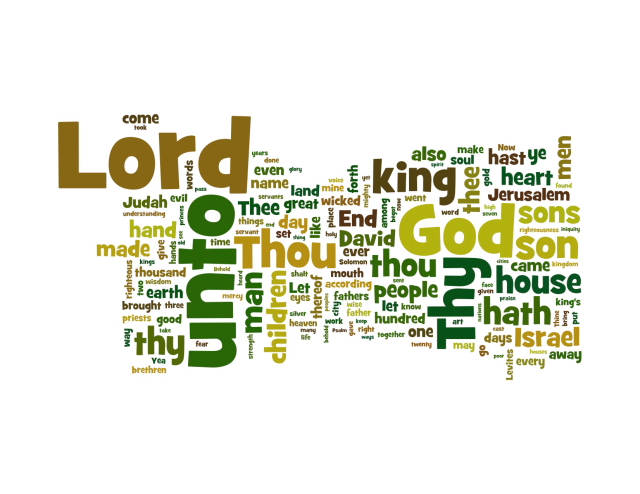 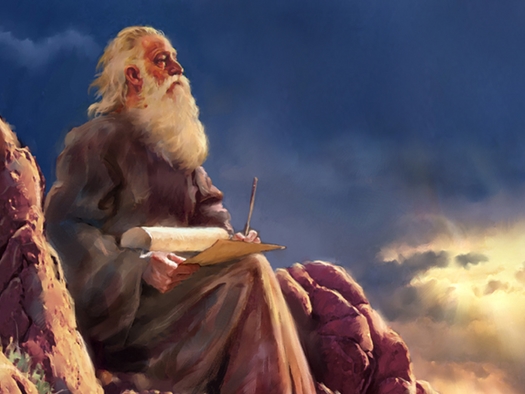 Mitzvot – 613 commandments given by G-d – they cover all aspects of life, farming, food, relationships, jobs, worship, clothes, festivals,
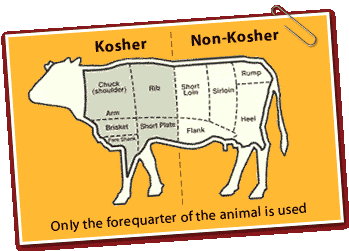 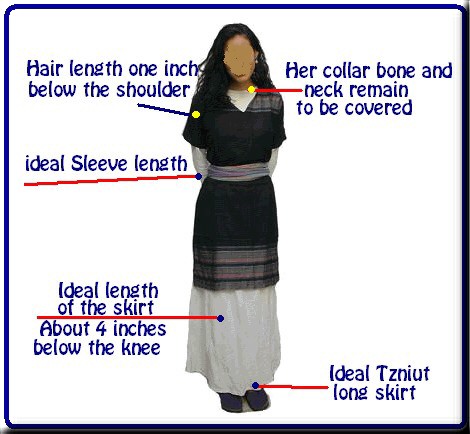 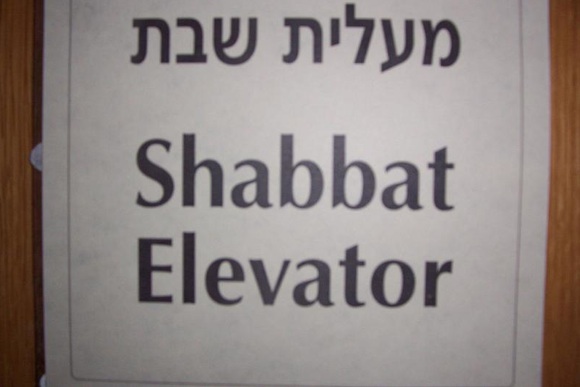 Rabbi
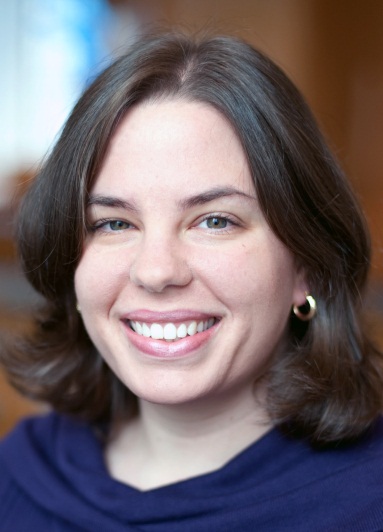 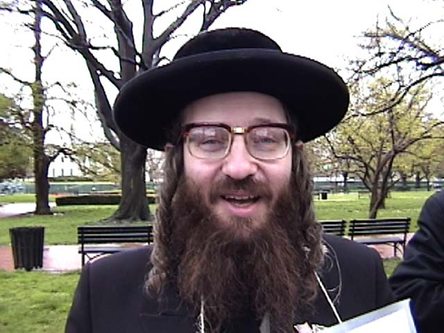 When life gets confusing, when a Jew is in a dilemma, they take advice from the Rabbi (who has studied Judaism and is able to guide them).
Rabbi’s will conduct weddings, circumcisions, funerals and services at the synagogue
Female rabbi’s allowed in the reform community
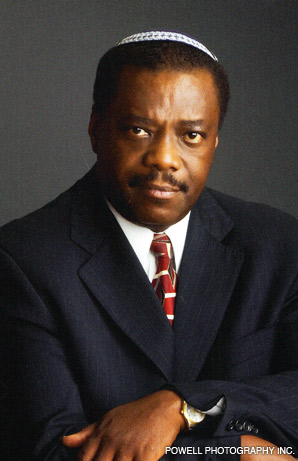 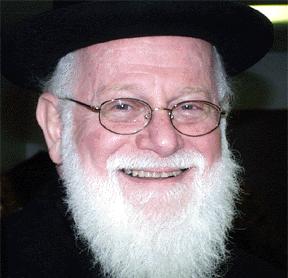 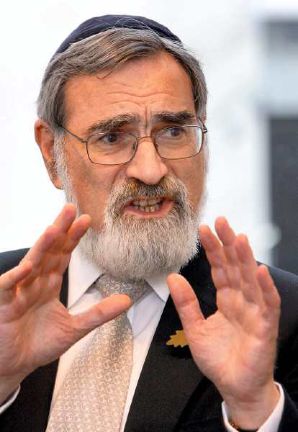 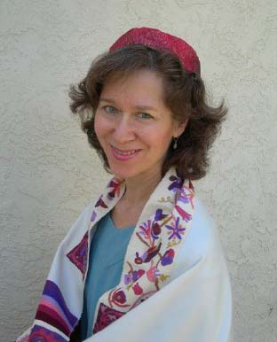 Community – people who live close to each other and support each other in their daily lives.  The Jewish community refers to all Jews across the world but also to local communities.
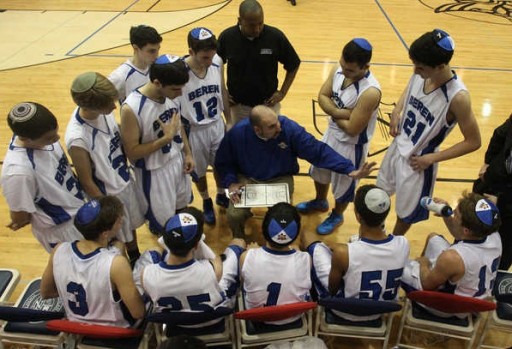 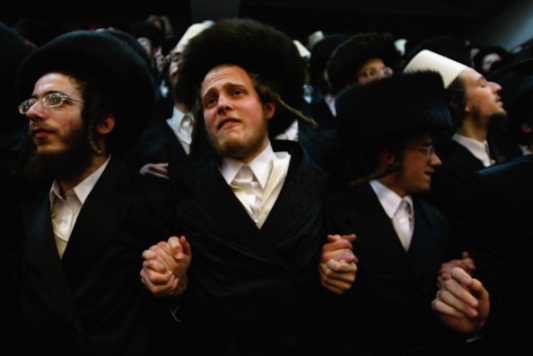 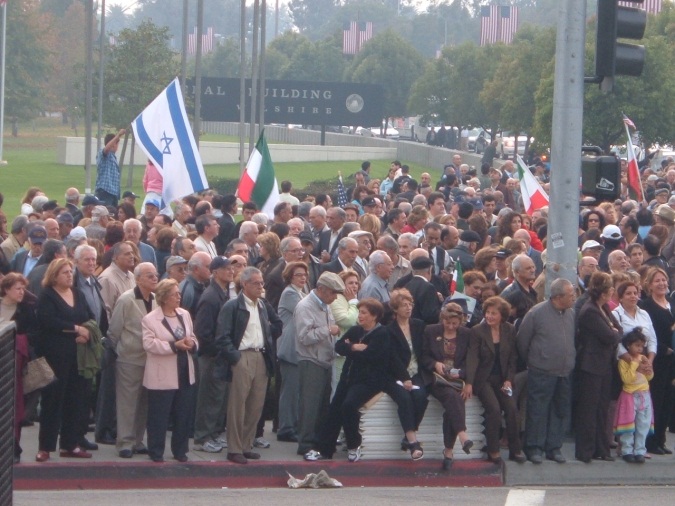 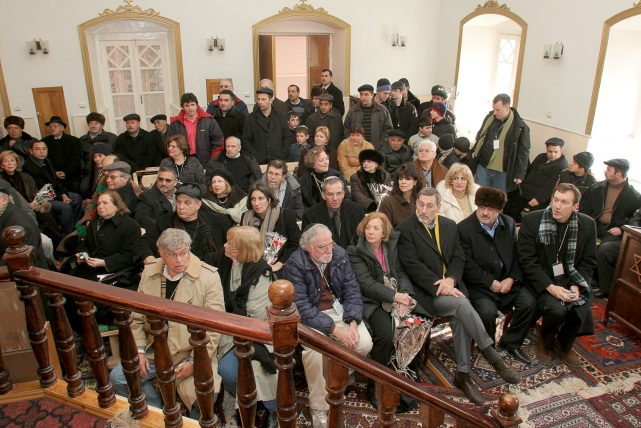 Reform /liberal Judaism
Orthodox / traditional Judaism
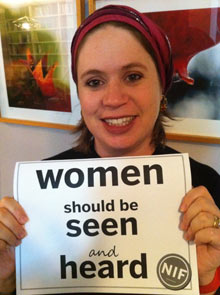 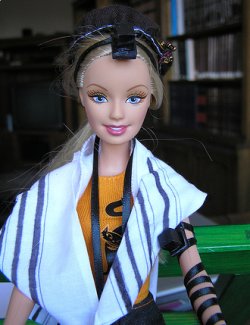 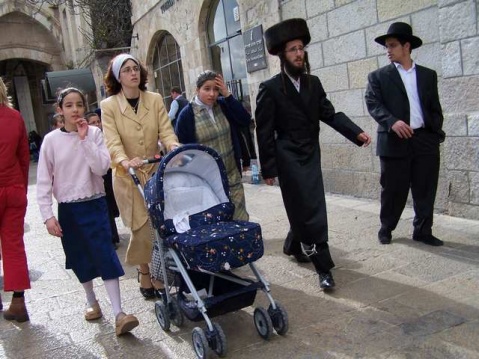 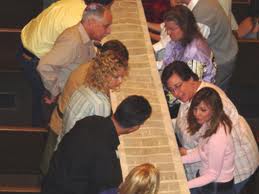 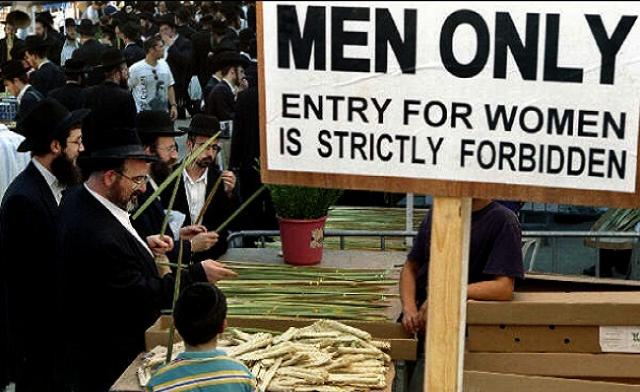 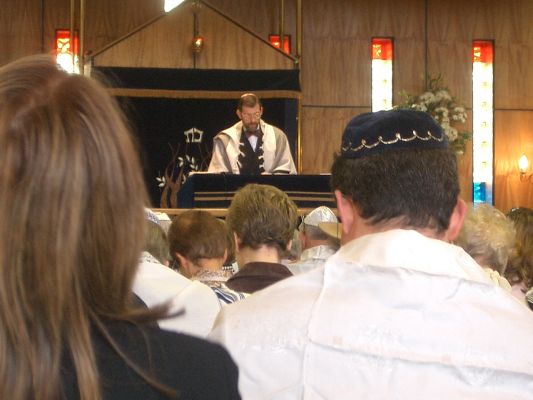 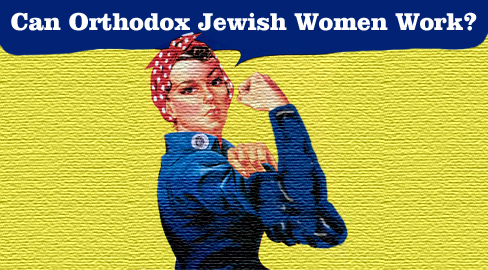 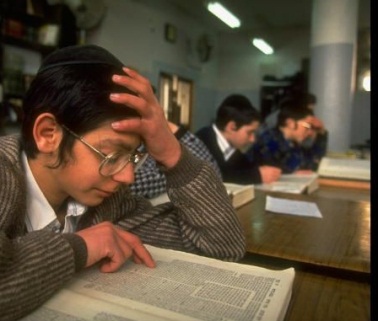 YES
Festivals celebrate and remind Jews of G-d’s creation
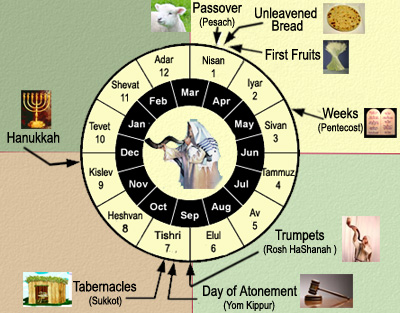 Israel
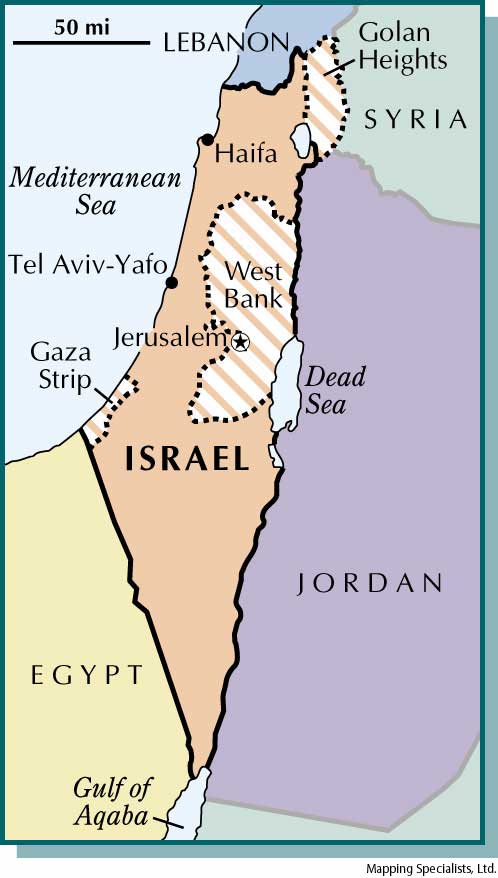 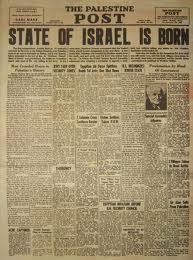 The Promised Land
The Holy Land
Zion
Used to be known as Palestine
Was officially created in 1948 but was regarded as a spiritual homeland before this.

Some statistics on religiosity of Jews in Israel:
44% are secular
27% are “traditional”
12% are “traditionally observant”
9% are “orthodox”
8% are “ultra-orthodox”
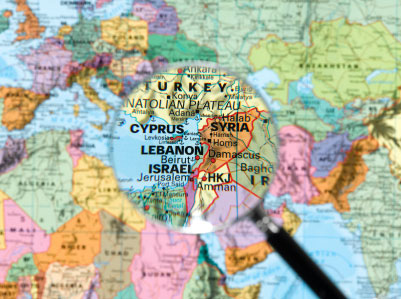 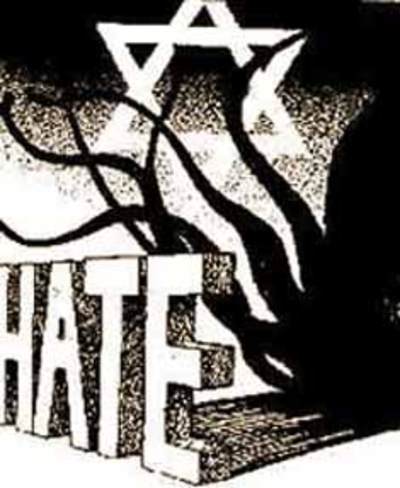 Anti-Semitism – hostile actions against Jews
ancient Greece and Rome 
Christian anti-semitism in the Middle Ages 
Political, social and economic anti-semitism of post-Enlightenment Europe 
Racial antisemitism that arose in the 19th century and culminated in Nazism
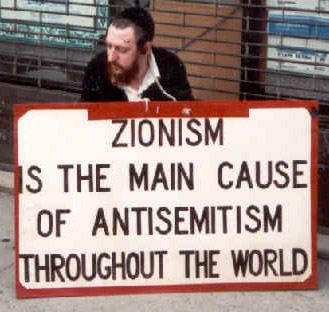 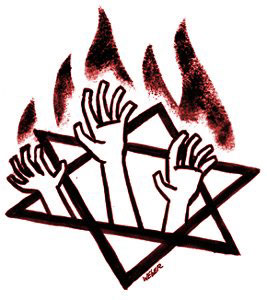 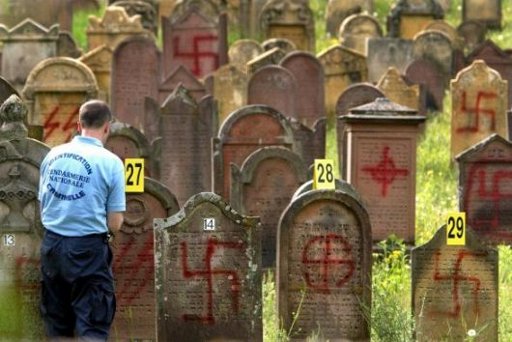 The Diaspora – dispersed Jewish community
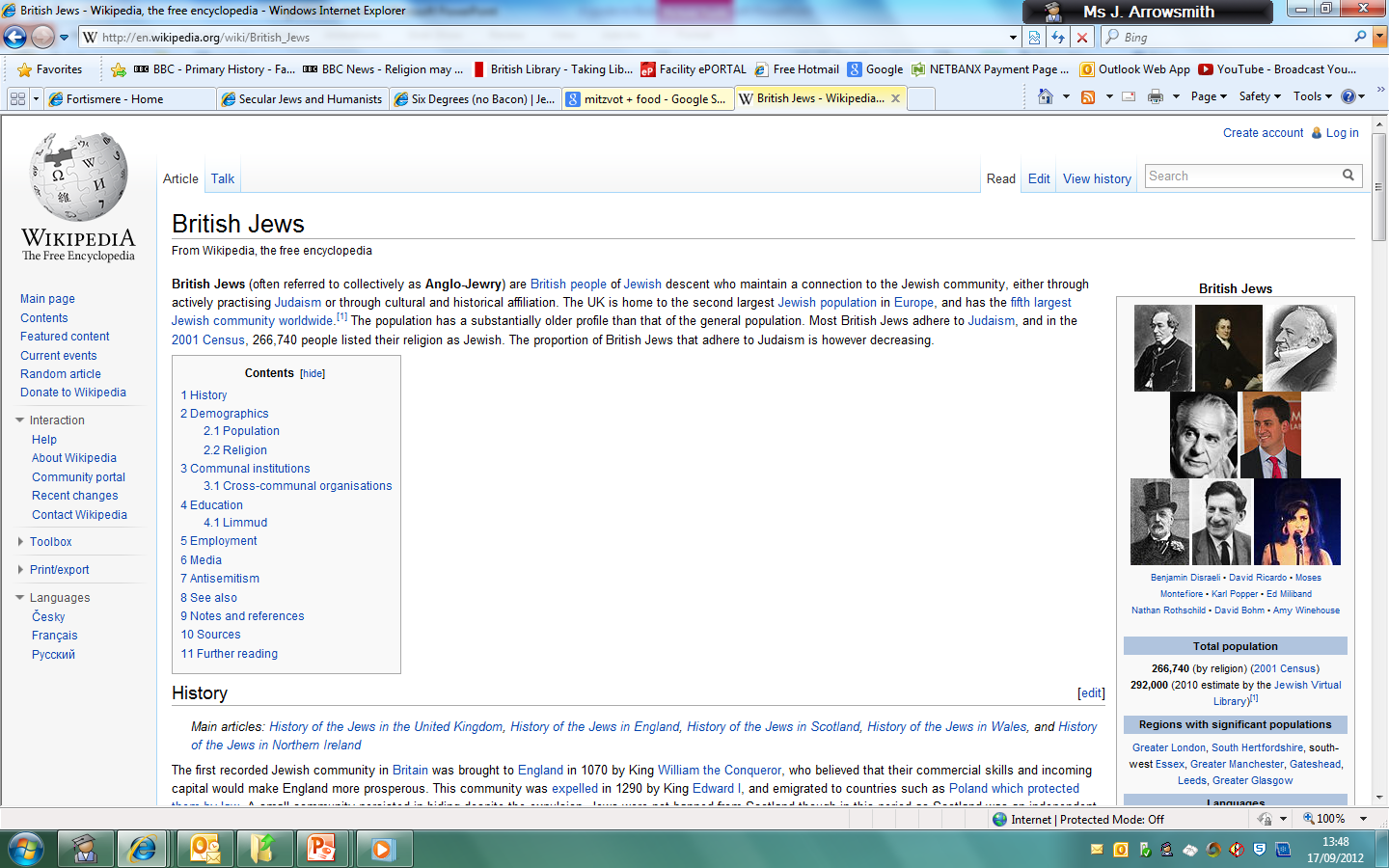 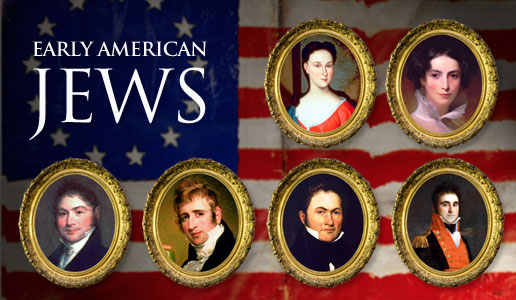 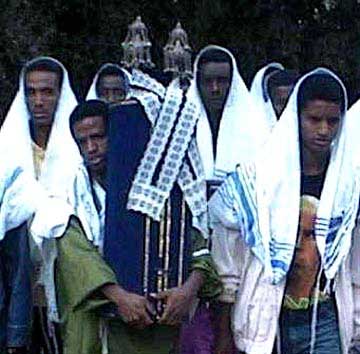 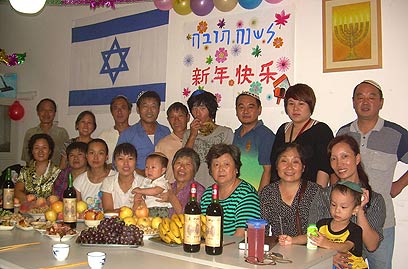 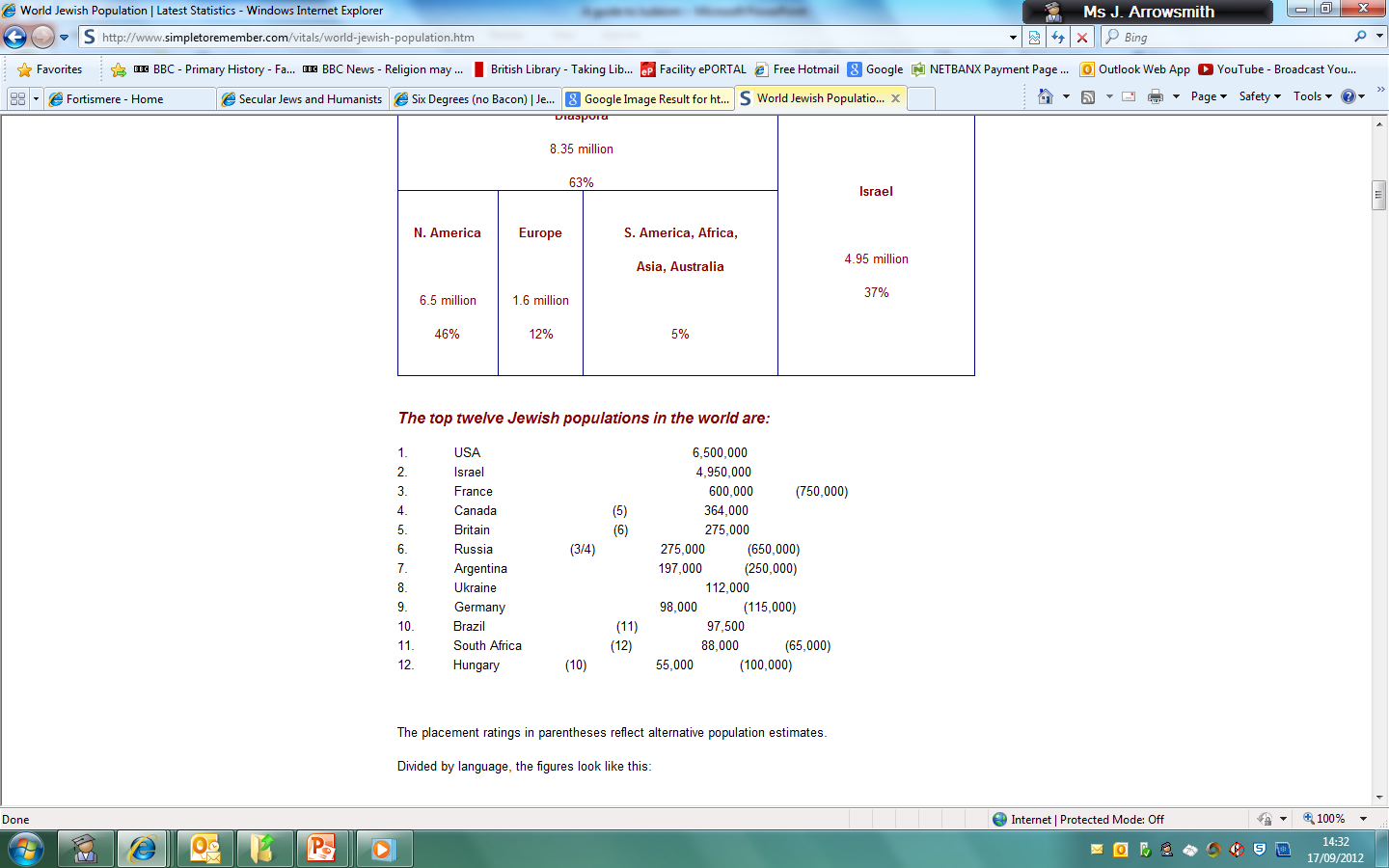 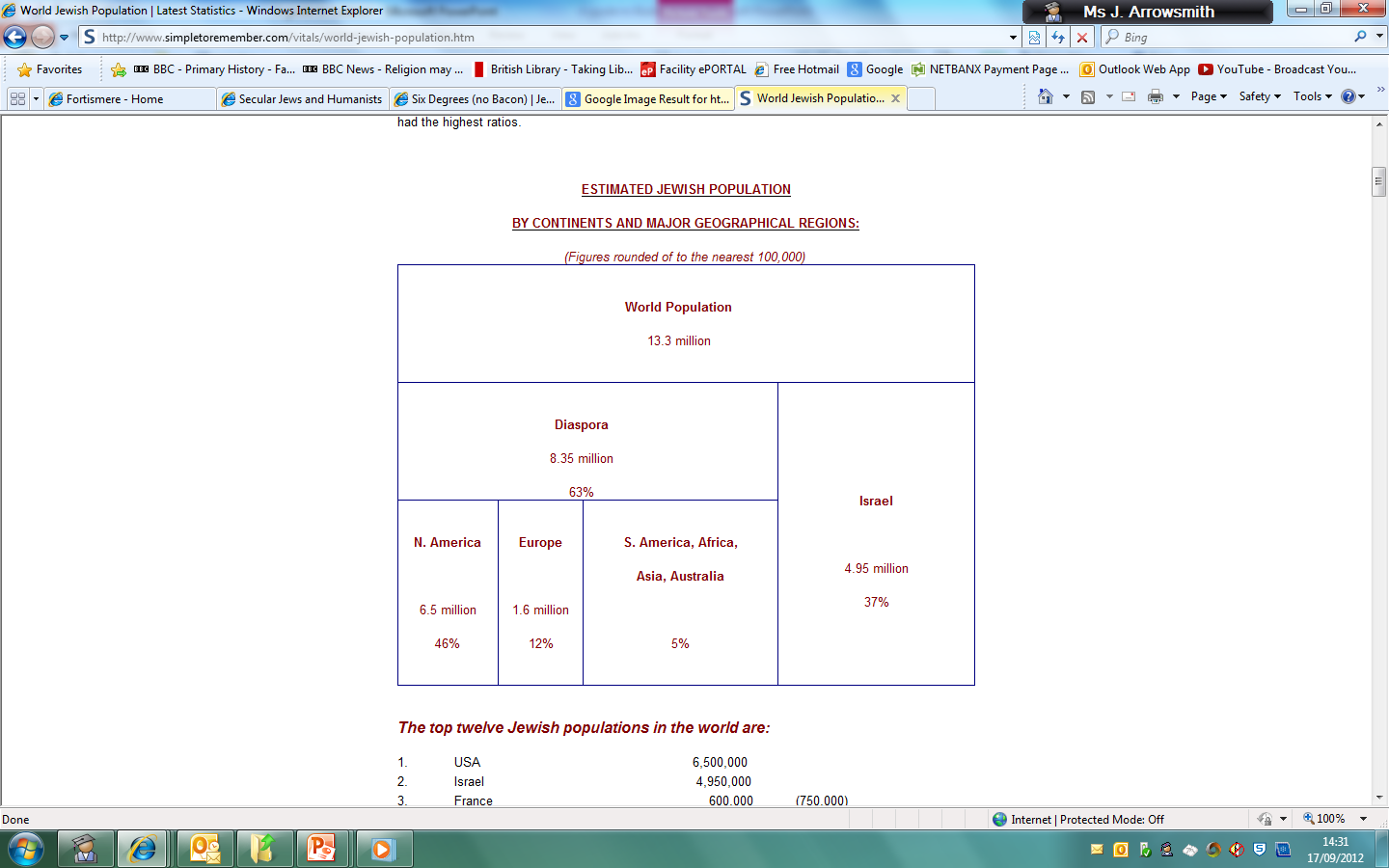